Муниципальное дошкольное образовательное учреждение общеразвивающего вида детский сад «Ромашка»
Муниципальное дошкольное образовательное учреждение общеразвивающего вида детский сад  «Ромашка»  имеет лицензию на право ведения образовательной деятельности №  000700, регистрационный номер 23_ от»07» февраля 2011 г, местонахождение: Республика Саха (Якутия),п.Зырянка, улица Черского, дом 12; телефон: 8(41155)41-893,8(41155)41-417.
Учредителем  МДОУ является муниципальный район «Верхнеколымский улус(район)»,
Организационно – правовая форма образовательного учреждения: муниципальная.
МДОУ осуществляет свою образовательную, правовую, финансово-хозяйственную деятельность в соответствии с законом РФ «Об образовании», от 29.12.2012 N 273-ФЗ,Приказ Министерства образования и науки Российской Федерации (Минобрнауки России) от 17 октября 2013 г. N 1155 г. Москва "Об утверждении федерального государственного образовательного стандарта дошкольного образования",
Санитарно-эпидемиологические правила и нормативы СанПиН 2.4.1.3049-13«Санитарно-эпидемиологические требования к устройству, содержанию и организации режима работы дошкольных образовательных организаций»,с типовым положением о дошкольном образовательном учреждении РФ и Уставом МДОУ.
В детском саду функционирует 6 групп:
  1-я младшая;  2-я младшая-2;  Средняя; Старшая; Подготовительная.
 МДОУ на 2013-2014г. находилось среднее количество=153 воспитанника, в том числе раннего возраста – 22 детей.
Предмет и  цели  деятельности:
- Организация реализует образовательную программу,  разработанную  в  соответствии с  действующими Федеральным государственным образовательным стандартом и федеральные государственные требования обеспечивают:
-  единство образовательного пространства Российской Федерации;
- преемственность основных образовательных программ;
- вариативность содержания образовательных программ соответствующего уровня образования, возможность формирования образовательных программ различных уровня сложности и направленности с учетом образовательных потребностей и способностей обучающихся;
- государственные гарантии уровня и качества образования на основе единства обязательных требований к условиям реализации основных образовательных программ и результатам их освоения.
Организация реализует образовательную программу,  разработанную  в  соответствии с  действующим федеральным государственным образовательным стандартом дошкольного образования.
-  Организация обеспечивает  воспитание,  обучение  и  развитие,  а  так  же  присмотр,  уход  и  оздоровление  детей  в  возрасте  от 1,6  до  7 лет.  Получение дошкольного образования может начинаться по достижении детьми возраста двух месяцев,  при  наличии  соответствующих условий. Получение начального общего образования в образовательных организациях начинается по достижении детьми возраста шести лет и шести месяцев при отсутствии противопоказаний по состоянию здоровья, но не позже достижения ими возраста восьми лет. По заявлению родителей (законных представителей) детей учредитель образовательной организации вправе разрешить прием детей в образовательную организацию на обучение по образовательным программам начального общего образования в более раннем или более позднем возрасте»  Ст. 67.ч.1. 
     	Основными целями являются: создание благоприятных условий для полноценного проживания ребенком дошкольного детства, формирование основ базовой культуры личности, всестороннее развитие психических и физических качеств в соответствии с возрастными и индивидуальными особенностями, подготовка к жизни в современном обществе, к обучению в школе, обеспечение безопасности жизнедеятельности дошкольника.
 	 Основными задачами Организации являются: 
• забота о здоровье, эмоциональном благополучии и своевременном всестороннем развитии каждого ребенка;
• создание в группах атмосферы гуманного и доброжелательного отношения ко всем воспитанникам, что позволяет растить их общительными, добрыми, любознательными, инициативными, стремящимися к самостоятельности и творчеству;
• максимальное использование разнообразных видов детской деятельности, их интеграция в целях повышения эффективности воспитательно-образовательного процесса;
• творческая организация (креативность) воспитательно-образовательного процесса;
• вариативность использования образовательного материала, позволяющая развивать творчество в соответствии с интересами и наклонностями каждого ребенка;
• уважительное отношение к результатам детского творчества;
• единство подходов к воспитанию детей в условиях дошкольного образовательного учреждения и семьи;
• соблюдение в работе детского сада и начальной школы преемственности, исключающей умственные и физические перегрузки в содержании образования детей  дошкольного возраста, обеспечивающей отсутствие давления предметного обучения.
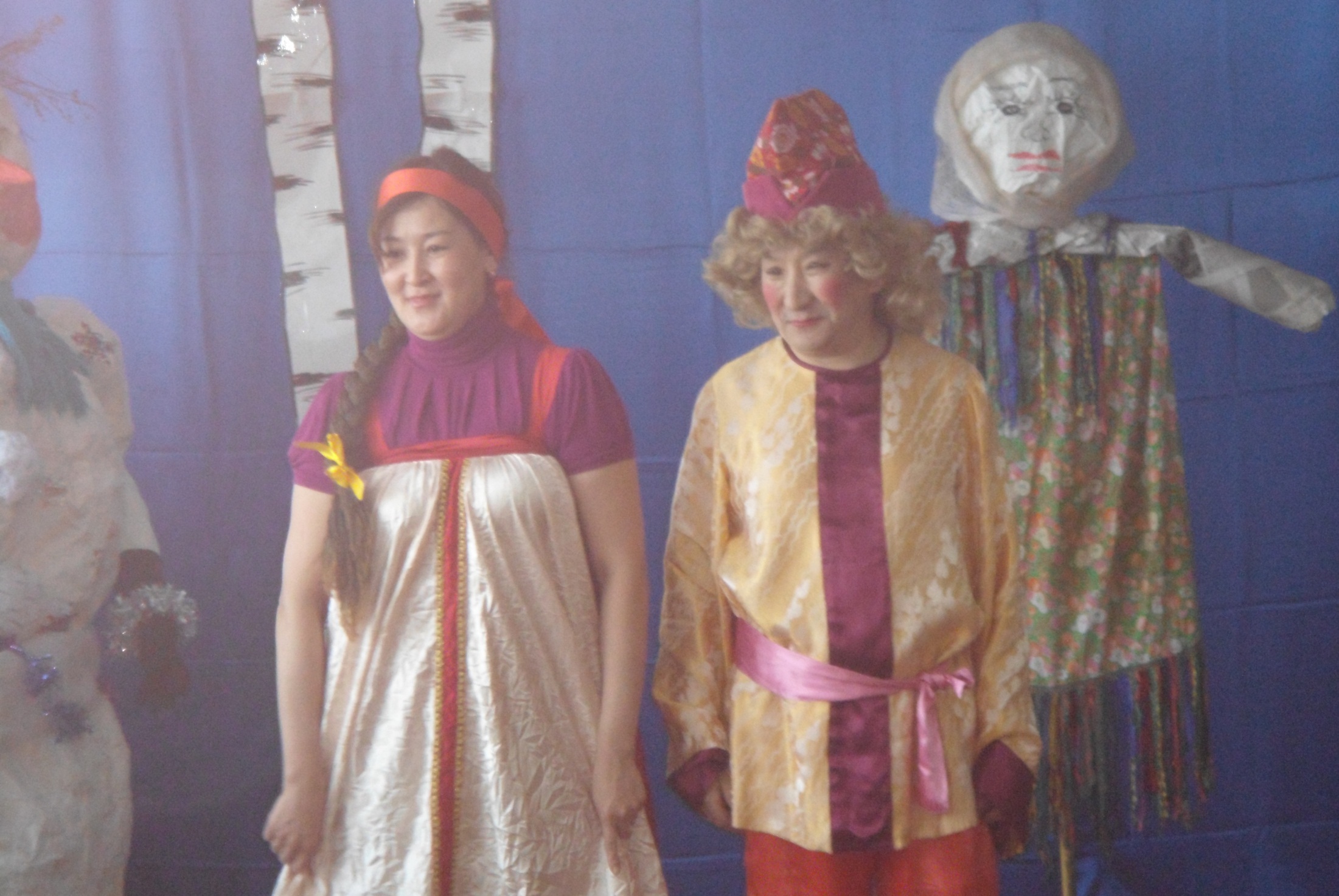 Шашкова Т.П -победитель в номинации «Приз детских симпатий» республиканского конкурса «Воспитатель года»
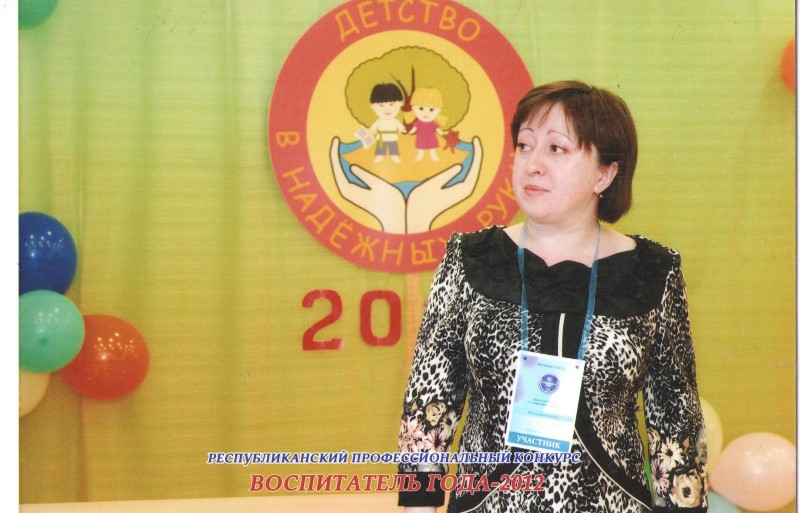 Содержание образовательного процесса выстроено в соответствии с программами:
Основная программа:
1. От рождения до школы. Примерная основная общеобразовательная программа дошкольного образования/Под редакцией Н.Е. Вераксы, Т.С. Комаровой, М.А. Васильевой; Дополнительные программы:
 
Дополнительные программы:
1. Тосхол. Базовая программа национальных детских садов РС (Я)/Под редакцией М.Н. Харитоновой;
        2.«Гармония» Тарасова К.В., Нестеренко Т.В., Рубан Т.Г.;  Детское художественное творчество Комарова Т.С.. – М.: Мозаика-Синтез, 2005.
  - Рыжова Н.А. экологическая  программа   «Природа наш дом»;
 	- Николаева С.Н. «Юный эколог»;
	- Петрова В.М., Сергеева Е.М., Трофимова Ю.И. «Программа обучения русскоязычных детей разговорному якутскому языку».
Бесплатные дополнительные образовательные услуги: 
Северное сияние (национальный фольклор) – учитель якутского языка Бандерова Р.В
«Сонор» - воспитатель ,Отличник образования РС(Я) – воспитатель Дьячкова  П.Г.;
Изостудия «Очумелые ручки»-психолог Слепцова М.И.;
вокальный ансамбль «Домисолька» (развитие вокальных данных, музыкального слуха) - музыкальный руководитель, «Отличник образования РС (Я)» Прахова И.А.;
Спортивная секция  «Крепыш»– инструктор по физической культуре Ноговицын Ю.П;
Березовская А.Ю –музыкальный руководитель, победитель районного конкурса «Воспитатель года-2014»
Охрана и укрепление здоровья детейДля реализации поставленной задачи, коллективом МДОУ проводилась  систематическая работа:–        отработано взаимодействие педагогического и медицинского персонала;– соблюдались санитарные нормы и правила;–       регулярно проводились закаливающие процедуры.В МДОУ созданы все условия для сохранения и укрепления здоровья детей, их физического и психического развития. Функционирует спортивный зал с набором необходимого оборудования и пособий: это мячи, скакалки, тренажеры, гимнастические палки, разнообразное нетрадиционное оборудование. Созданы условия для двигательной активности детей: спортивные комплексы в группах, атрибуты для спортивных занятий и др.Педагогическим коллективом МДОУ осуществлялась система оздоровительной работы. Основное внимание уделялось физкультурно-оздоровительным мероприятиям: дыхательная гимнастика, физминуткам и динамическим паузам, утренней гимнастике и гимнастике после сна,ит.д.Пропуск 1 ребенком в год по болезни-38,1 гр-84,2гр-53,3 гр-13.,среднегодовая численность детей-153.
Павлова М.Т- воспитатель 1 категории УПД, 1 место- в смотре-конкурсе сюжетно-ролевых игр
Олимпиада Сочи-2014г
Кизенко В.С- воспитатель,1 категория, 2 место в смотре-конкурсе «Лучший психологический уголок в группе»
Реализуя программу по экологическомувоспитанию «Юный эколог» С.Н.Николаевой
Встречаем День птиц
Праздник Волшебной Воды
Проводили Экологические акции
Конкурс знатоков природы для родителей
ЦЕЛЬ: Создание условий, способствующих воспитанию и развитию детей, в коррекции и компенсации их дефекта  по речевому развитию
Курсы ФГОС ДО по теме: «Концептуальные основы внедрения ФГОС ДО»
Республиканский уровень(сертификаты)
Слепцова Л.Н-Нетрадиционные формы работы(мнемотехника) по развитию связной речи»2013г.
«Проектная деятельность как инновационная форма в УВР ДОУ»
Экологическая республиканская акция «Берегите птиц»(Стерх-символ природы Якутии».
Пихтовникова Т.В «Региональный компонент в экологическом воспитании дошкольников»
Дьячкова П.Г «Приобщение к национальной культуре народа саха через якутские народные игры и игрушки»
Березовская А.Ю «Музыкально-дидактические игры в музыкальном воспитании дошкольников»
Прахова И.А «Развитие эстетических чувств у дошкольников через слушание музыки»
Шашкова Т.П «Нравственное воспитание дошкольников старших дошкольников через знакомство с трудовыми видами деятельности»
Дьячкова Е.И «Развитие творческих способностей через ознакомление с бумажной техникой оригами».
Смотр песни и строя 2014г
Участие на районных и республиканских педагогических чтениях:
Ширяева Е.Н «Взаимодействие семьи и ДОУ: поиск новых форм работы»
Кожевникова В.И «Экологический проект «Стерх-символ природы Якутии»
Слепцова Л.Н.-»Индивидуальная работа с дошкольниками при постановке звуков»
 Кожевникова В.И- Открытое занятие «Моя семья»в рамках республиканских заочных курсов ИРОи ПК
Ширяева Е.Н, Березовская А.Ю- Мастер класс по теме: « «Музыкальные игрушки»
Участие в республиканских заочных соревнованиях по настольной игре»ДИП-Сонор»1 место- Слепцова Л.Н, Антипина  М.И.
Разработка игровых полей по игре «ДИП-Сонор» Ширяева Е.Н «Взаимодействие семьи и ДОУ: поиск новых форм работы»
Практический показ сюжетно-ролевых  игр
Участие в районных смотрах-конкурсах:

«Воспитатель года-2014»
1 место- Березовская А.Ю
3 место- Кожевникова В.И
Повышение квалификации по ФГОС ДО:
«Концептуальные основы введения  ФГОС ДО»-12 педагогов.
Семинар О.А.Скоролуповой «Практика введения ФГОС ДО»-2 педагога.
Ноговицын Ю.П- Форум мужчин-педагогов, номинация «Педагог Арктики»
Наши педагоги –победители республиканских конкурсов:
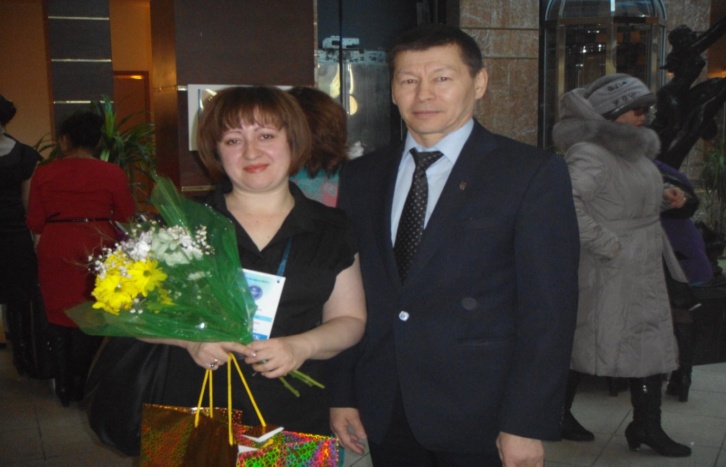 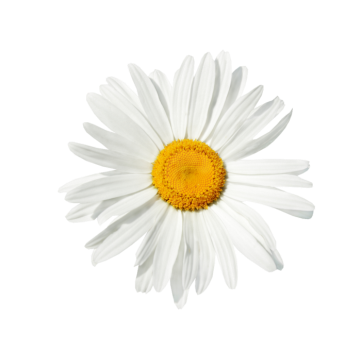 Победитель в номинации «Приз детских симпатий» в республиканском конкурсе «Воспитатель года -2013»
Победитель республиканского конкурса в Форуме мужчин-педагогов  февраль 2014г«Педагог Арктики» Ноговицын Ю.П- инструктор ФИЗО
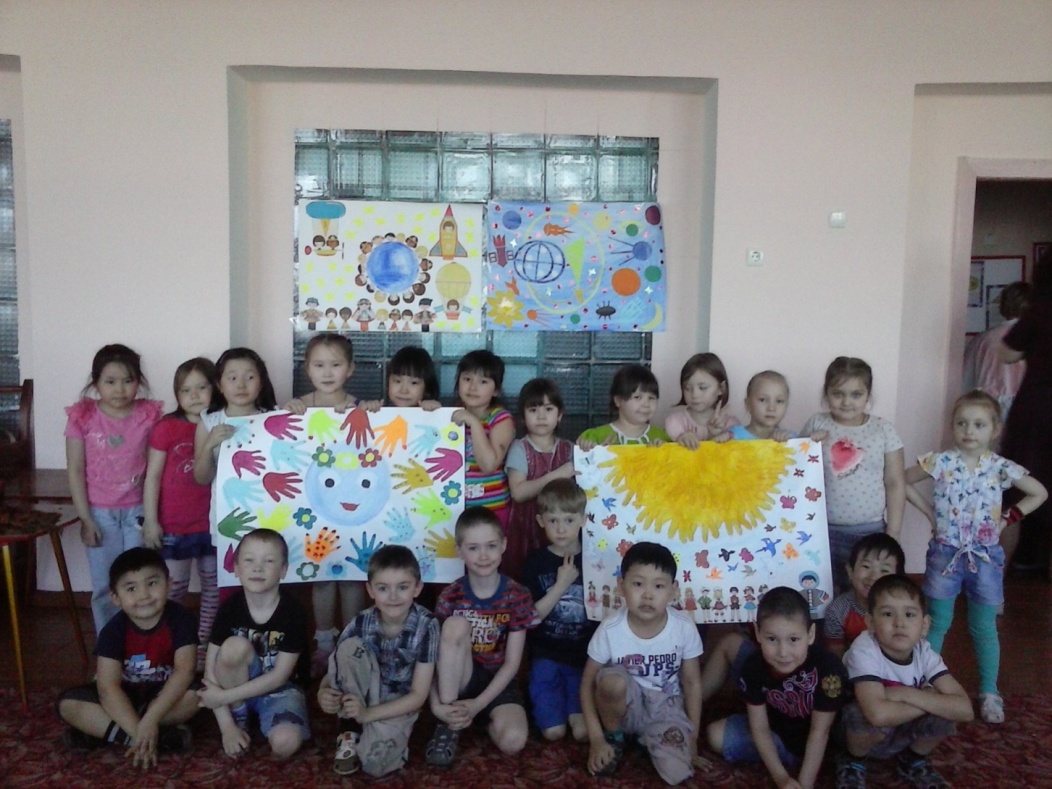 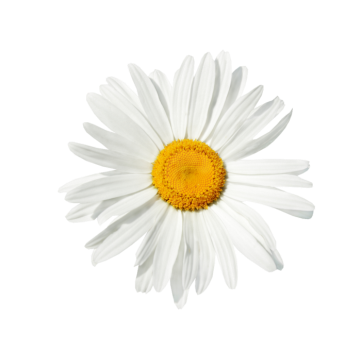 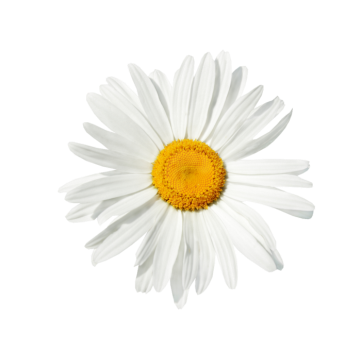 Расходы организации
Слепцова Марина Иннокентьевна- педагог-психолог проводит психологический тренинг для педагогов
Распределение объема средств организации по источникам их получения